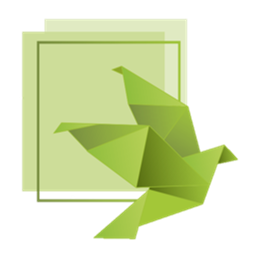 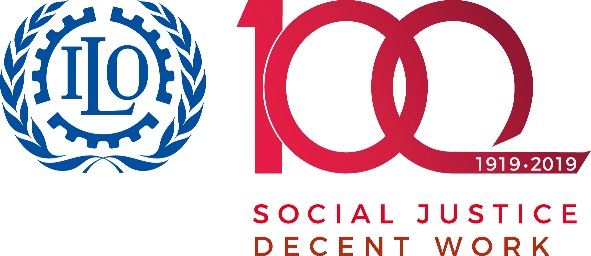 A Global Mandate to End Violence and Harassment in the World of Work:
ILO Convention (No.190) 
and Recommendation (No.206)
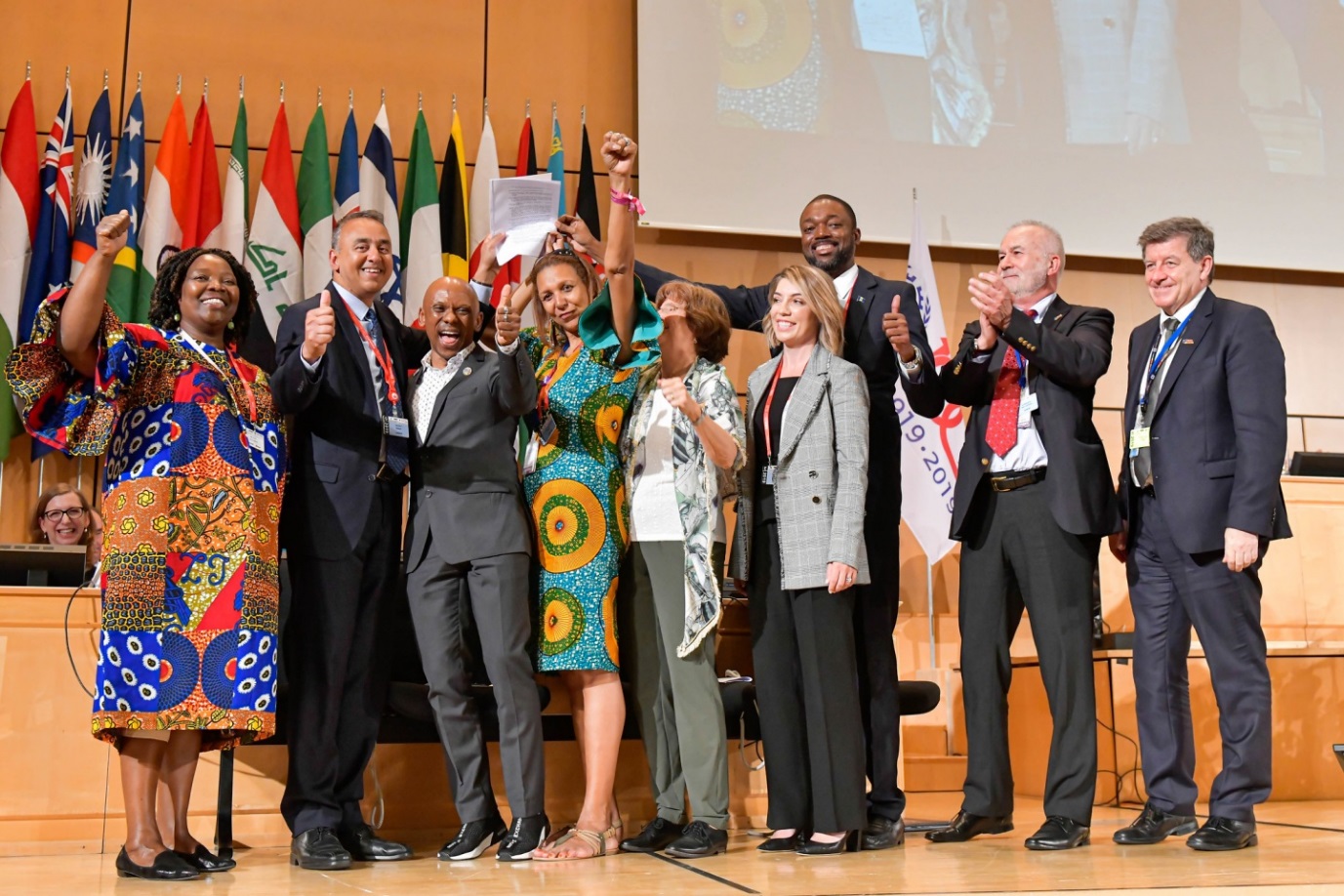 The moment of the adoption of C.190 and R.206 at the International Labour Conference   
 Geneva, 21 June 2019
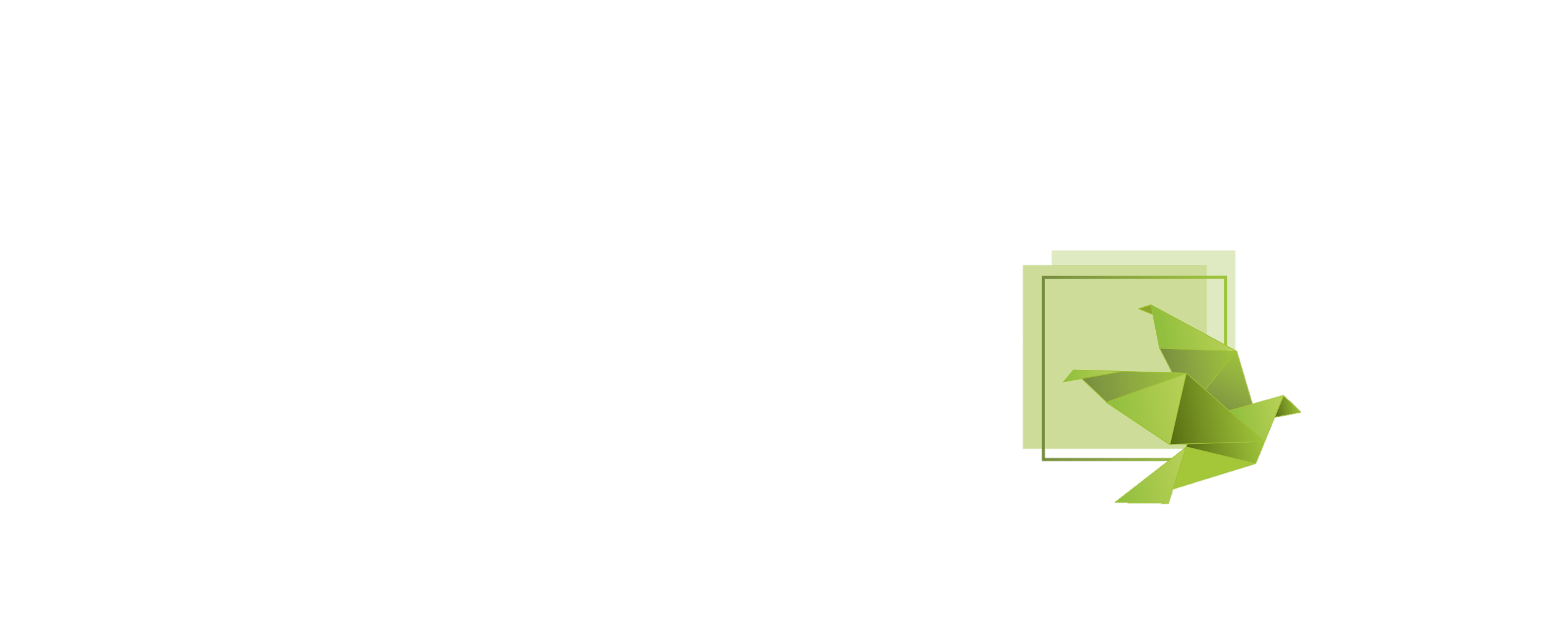 The ILO
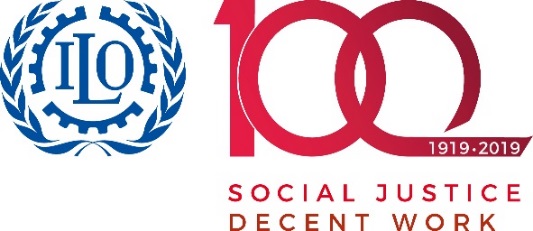 Standard-setting process
Brown Report: 
Office commentary and proposed texts of  a Convention and Recommendation, for comment
Yellow Report: Responses to questionnaire; Proposed Conclusions with a view to a possible Convention and Recommendation
March 14-15
Tripartite Informal Consultations
ILO Tripartite Meeting of Experts
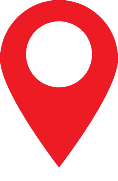 Final ILC discussion with a view to the adoption of new instruments
Governing Body places standard-setting item on the agenda of the 2018 ILC
White report: Review of the law and practice; Questionnaire
1st ILC discussion
Blue Report:  Comments to Brown Report; draft instruments
Conference places item on the agenda of the 2019 ILC
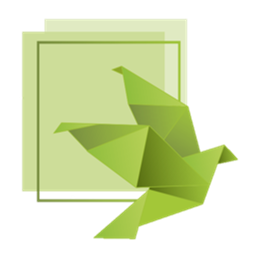 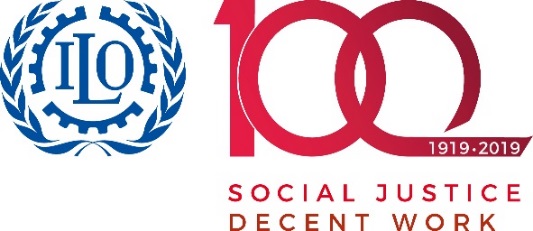 A GLOBAL CALL FOR ACTION
On 21 June 2019, the International Labour Conference adopted the Convention concerning the elimination of violence and harassment in the world of work (No. 190) and its accompanying Recommendation (No. 206)
Convention No. 190 was adopted with the following votes:
For: 439
Against: 7
Abstentions: 30
Recommendation No. 206 was adopted with the following votes:
For: 397
Against: 12
Abstentions:  44
Sources:  https://www.ilo.org/wcmsp5/groups/public/@ed_norm/@relconf/documents/meetingdocument/wcms_711349.pdf
https://www.ilo.org/wcmsp5/groups/public/---ed_norm/---relconf/documents/meetingdocument/wcms_711350.pdf
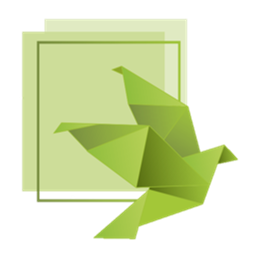 WHY ARE THE
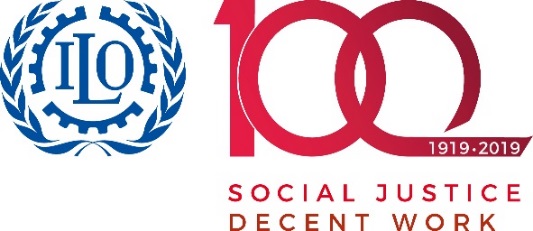 INSTRUMENTS NEEDED?
Violence and harassment in the world of work…
(Preamble of the Convention)
…threatens equal opportunities, is unacceptable and incompatible with decent work.
…affects a person’s health, dignity, and family and social environment.
…can constitute a human rights violation or abuse
…is incompatible with promoting sustainable enterprises and impacts on the organization of work, workplace relations, worker engagement, enterprise reputation and productivity.
…may prevent persons, particularly women, from accessing, and remaining and advancing in the labour market.
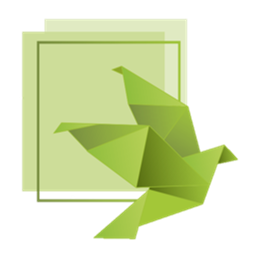 WHAT IS INNOVATIVE
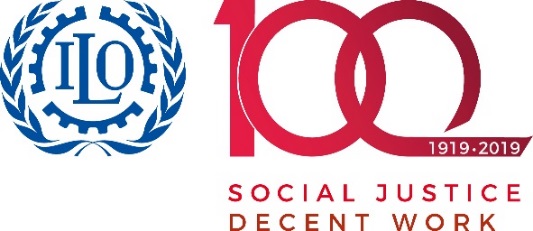 ABOUT THE INSTRUMENTS?
The Convention and the Recommendation are the first international standards on violence and harassment in the world of work
The Convention is a forward-looking and ground-breaking instrument that brings OSH and human rights together and that takes into consideration: 
 	- the evolving nature of work
	- the underpinning elements of violence and harassment
- the sectors, occupations and work arrangements more exposed to violence and harassment
The instruments mark the start of the ILO’s next century
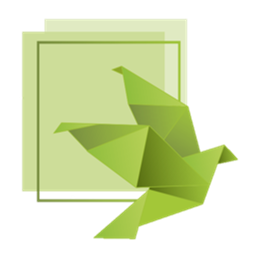 CONVENTION No.190
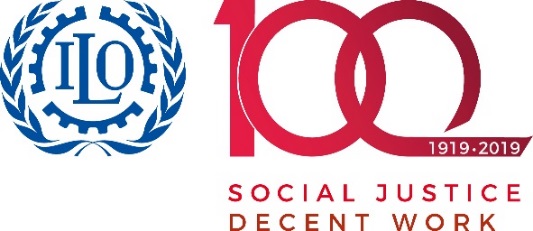 RECOMMENDATION No. 206
The right of everyone to a world of work free from violence and harassment
including gender-based violence and harassment
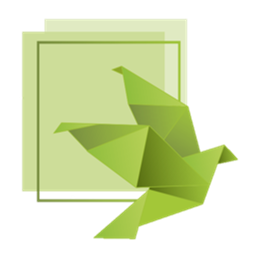 WHAT
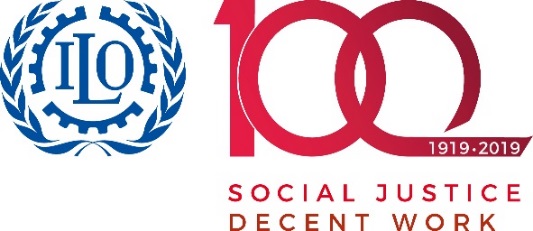 IS ADDRESSED?
Violence and harassment (Art. 1(1)(a) C.190):
a range of unacceptable behaviours and practices, or threats thereof, whether a single occurrence or repeated, that aim at, result in, or are likely to result in
a range of unacceptable behaviours and practices, or threats thereof,
a range of unacceptable behaviours and practices,
a range of unacceptable behaviours and practices, or threats thereof, whether a single occurrence or repeated, that aim at, result in, or are likely to result in physical, psychological, sexual or economic harm,
a range of unacceptable behaviours and practices, or threats thereof, whether a single occurrence or repeated, that aim at, result in, or are likely to result in physical, psychological, sexual or economic harm, and includes gender-based violence and harassment
a range
a range of unacceptable behaviours and practices, or threats thereof, whether a single occurrence or repeated,
Gender-based violence and harassment (Art. 1(1)(b) C.190):
Violence and harassment directed at persons because of their sex or gender,
Violence and harassment
Violence and harassment directed at persons because of their sex or gender, or affecting persons of a particular sex or gender disproportionately,
Violence and harassment directed at persons because of their sex or gender, or affecting persons of a particular sex or gender disproportionately, and includes sexual harassment.
Definitions in national laws and regulations may provide for a single concept or separate concepts (Art. 1(2) C.190)
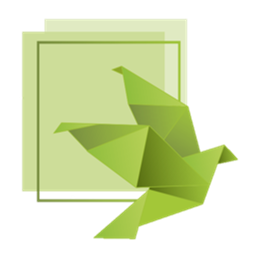 CORE
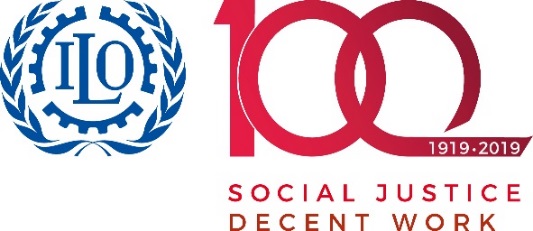 Obligations
Respect, Promote and Realize
Adopting
 AN INCLUSIVE,
Adopting
 The right of everyone 
to a world of work free from violence and harassment
Adopt an inclusive, integrated and gender-responsive approach for the prevention and elimination of violence and harassment in the world of work
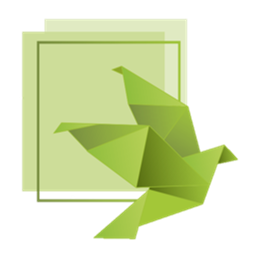 INCLUSIVE
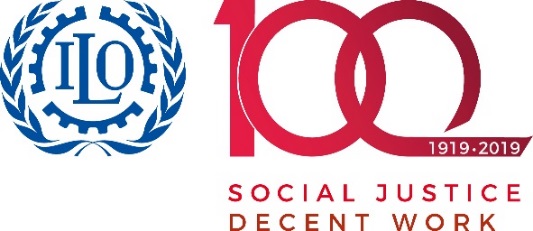 No one should be subject to violence and harassment

The Convention applies to all sectors, whether private or public, in the formal and informal economy, and whether in urban or rural areas.

The Convention protects workers and other persons in the world of work:
employees as defined by national law and practice
persons working irrespective of their contractual status
persons in training, including interns and apprentices
workers whose employment has been terminated
volunteers
jobseekers and job applicants
individuals exercising the authority, duties or responsibilities of an employer

The Convention requires Members to take into account violence and harassment involving third parties, where applicable, when adopting an inclusive, integrated and gender-responsive approach
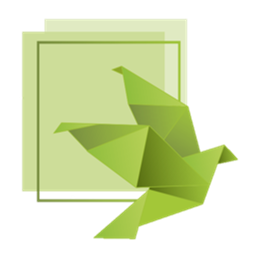 WHERE AND WHEN
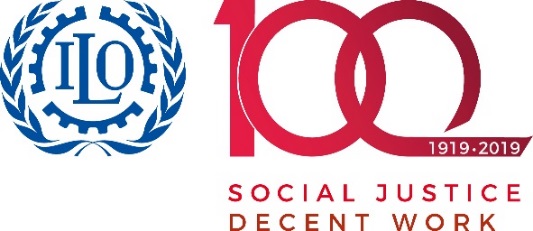 Protected
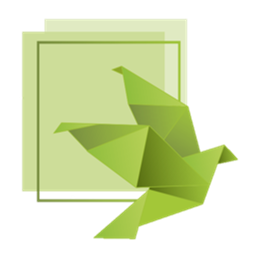 Integrated
Range of laws and policies
Labour and employment, including fundamental principles and rights at work
Equality and non-discrimination
Occupational safety and health
Migration
Criminal

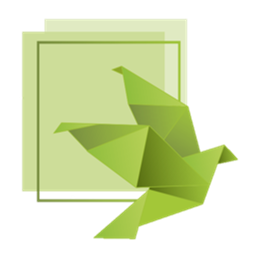 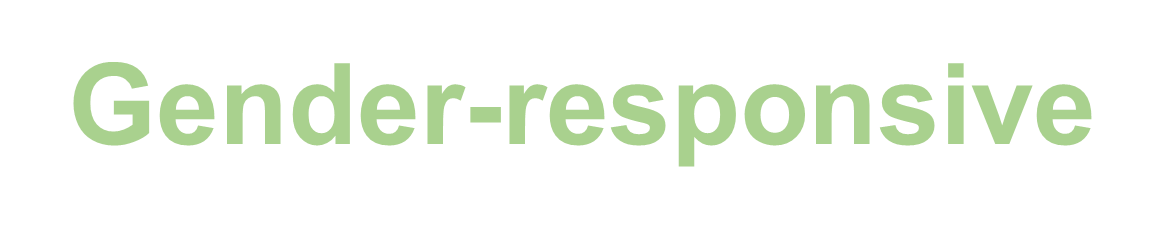 Gender-based violence and harassment

Gender stereotypes

Discrimination – multiple and intersecting forms

Gender-based power relations

Sex or gender
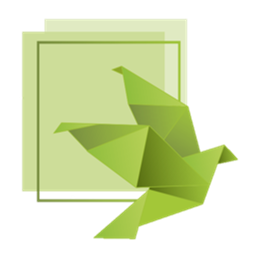 HOW
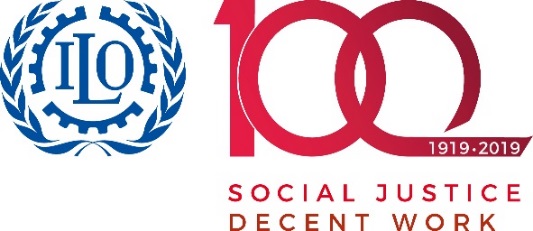 IS IT ADDRESSED?
1
PREVENTION AND PROTECTION
2
ENFORCEMENT AND REMEDIES
3
GUIDANCE AND TRAINING
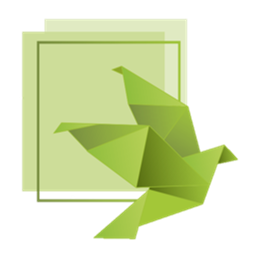 HOW
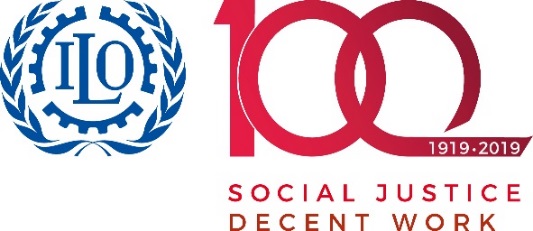 IS IT ADDRESSED?
Definition and prohibition (Art. 7)
Identifying groups sectors, occupations or work arrangements more exposed (Art. 8; see also Art. 9, 10, 11 and 13 R206)
Preventing (Art. 9, and Art. 8 R206)
Adopting workplace policies
Taking into account violence and harassment and associated psychosocial risks in the management of OSH
Introducing violence and harassment in OSH and risk-assessments
Providing training and information
PREVENTION AND PROTECTION
(Art. 7-9 C190 and §§ 6-13 R206)
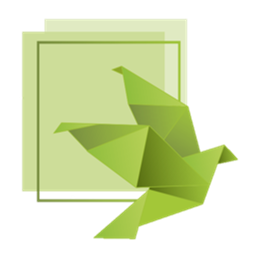 HOW
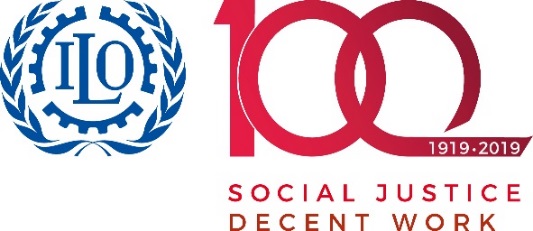 IS IT ADDRESSED?
Safe, fair, effective and gender-responsive reporting and dispute resolution mechanisms (both internal and external to the workplace level)
Appropriate and effective remedies 
Support and protection against retaliation
Workers’ right to remove themselves in case of imminent and serious danger to life, health and safety
Confidentiality
Empower labour inspectors and other authorities
Sanctions and counselling
ENFORCEMENT 
AND 
REMEDIES
(Art. 10 C190 and §§ 14 to 22 R206)
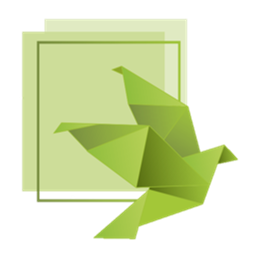 HOW
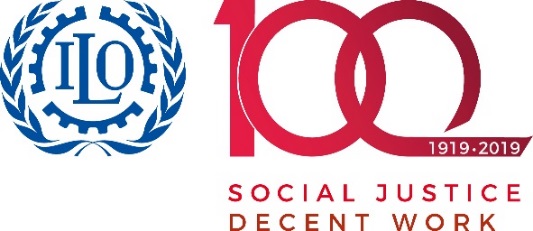 IS IT ADDRESSED?
Including violence and harassment in relevant policies
Raising awareness
Gender-responsive education curricula
Providing guidance, resources and training to workers, employers and other relevant authorities (judges, labour inspectors…)
GUIDANCE 
AND 
TRAINING
(Art. 11 C190 and §§23 R206)
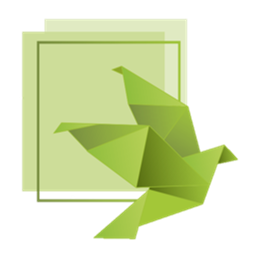 DOMESTIC VIOLENCE
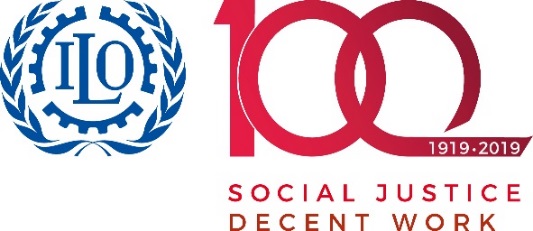 Domestic violence has an impact in the world of work:
World of Work
Domestic Violence
The instruments require Members to:
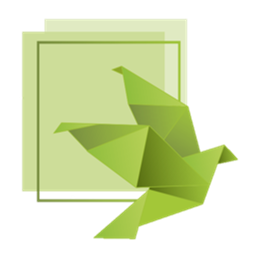 CONVENTION No.190:
	STEPS AHEAD
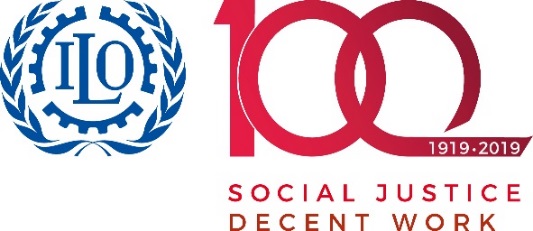 All member States are required to bring the Convention to the attention of the competent national authorities.
The Convention comes into force for any Member twelve months after ratification is registered
States that ratify the Convention submit regular reports for review by the ILO Committee of Experts on the Application of Conventions and Recommendations
The Convention comes into force one year after two States have ratified it
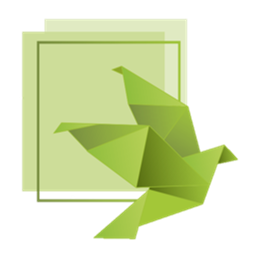 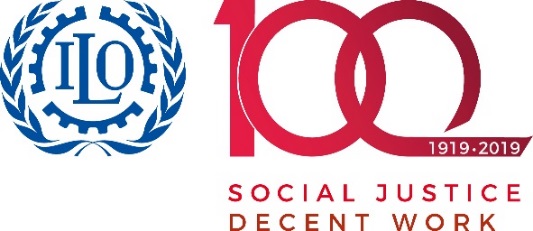 SOURCES
Convention No.190 concerning the elimination of violence and harassment in the world of work 

Recommendation No. 206 concerning the elimination of violence and harassment in the world of work
ILO Website
Reports of the Standard-Setting Committee on Violence and Harassment in the World of Work: Summary of Proceedings: 
First discussion 2018: Summary of Proceedings Provisional Record No. 8B (Rev.1)
Second discussion 2019: Summary of Proceedings Provisional Record No. 7B (Rev.)
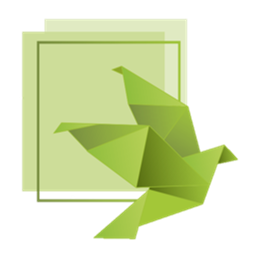 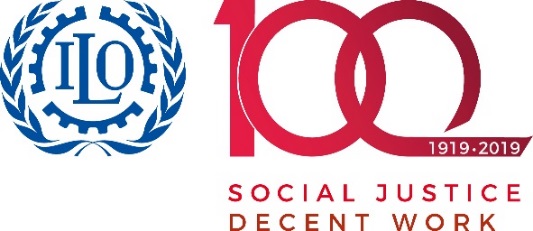 Thank you